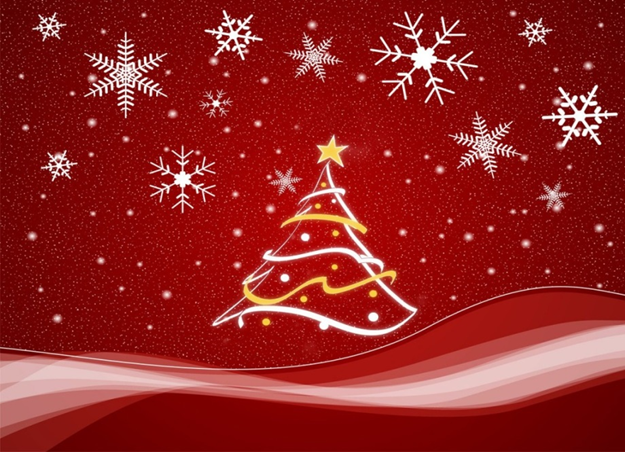 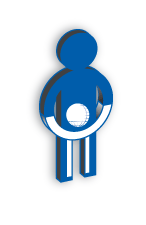 Feliz Navidad